L’ENSEIGNEMENT CATHOLIQUE
PARTENAIRE DE VOTRE ORIENTATION
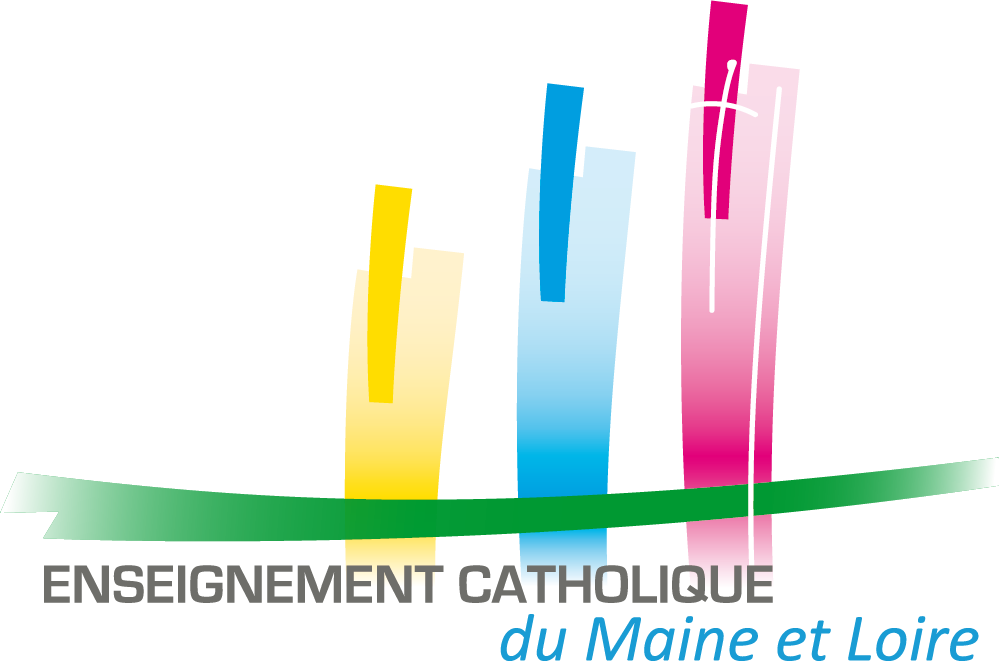 Un chemin vers l'excellence
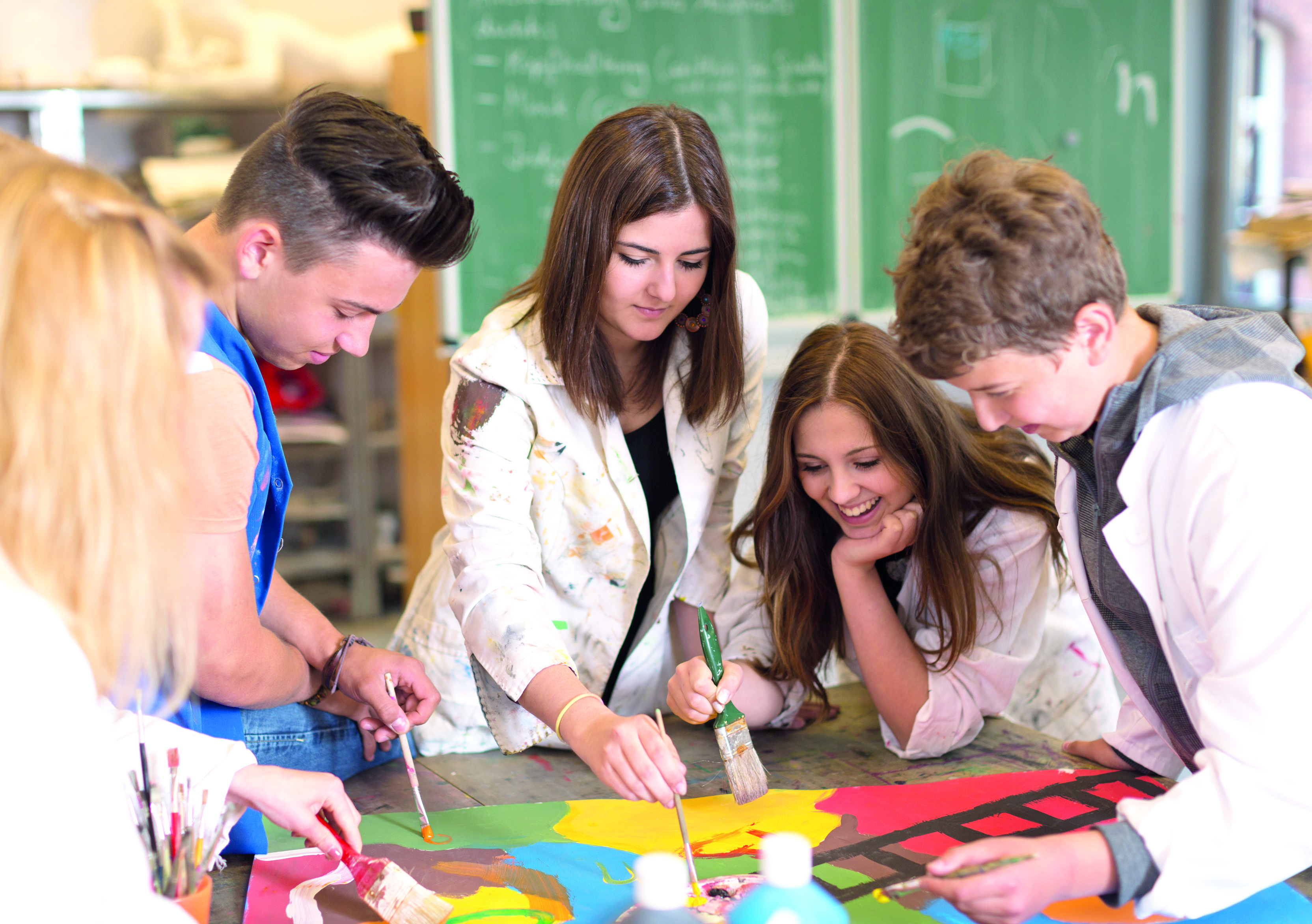 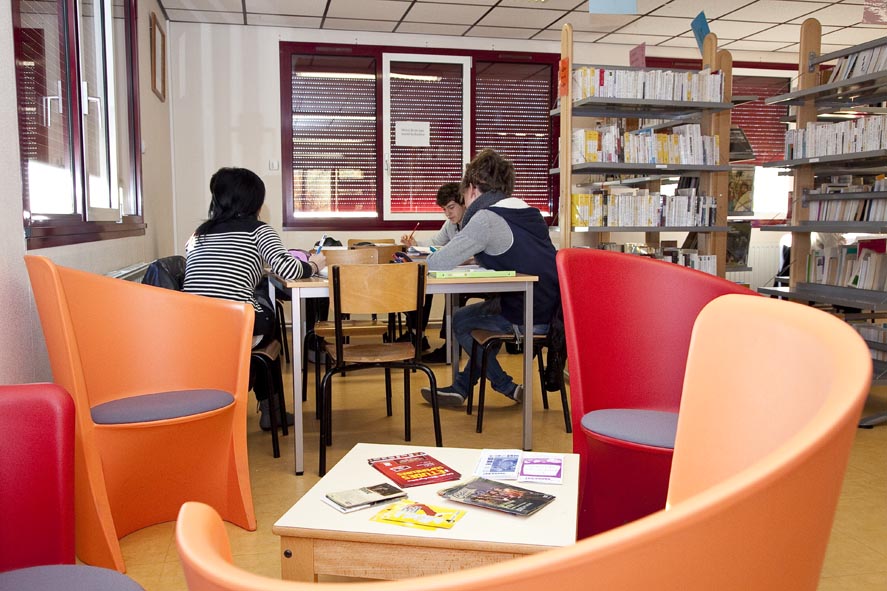 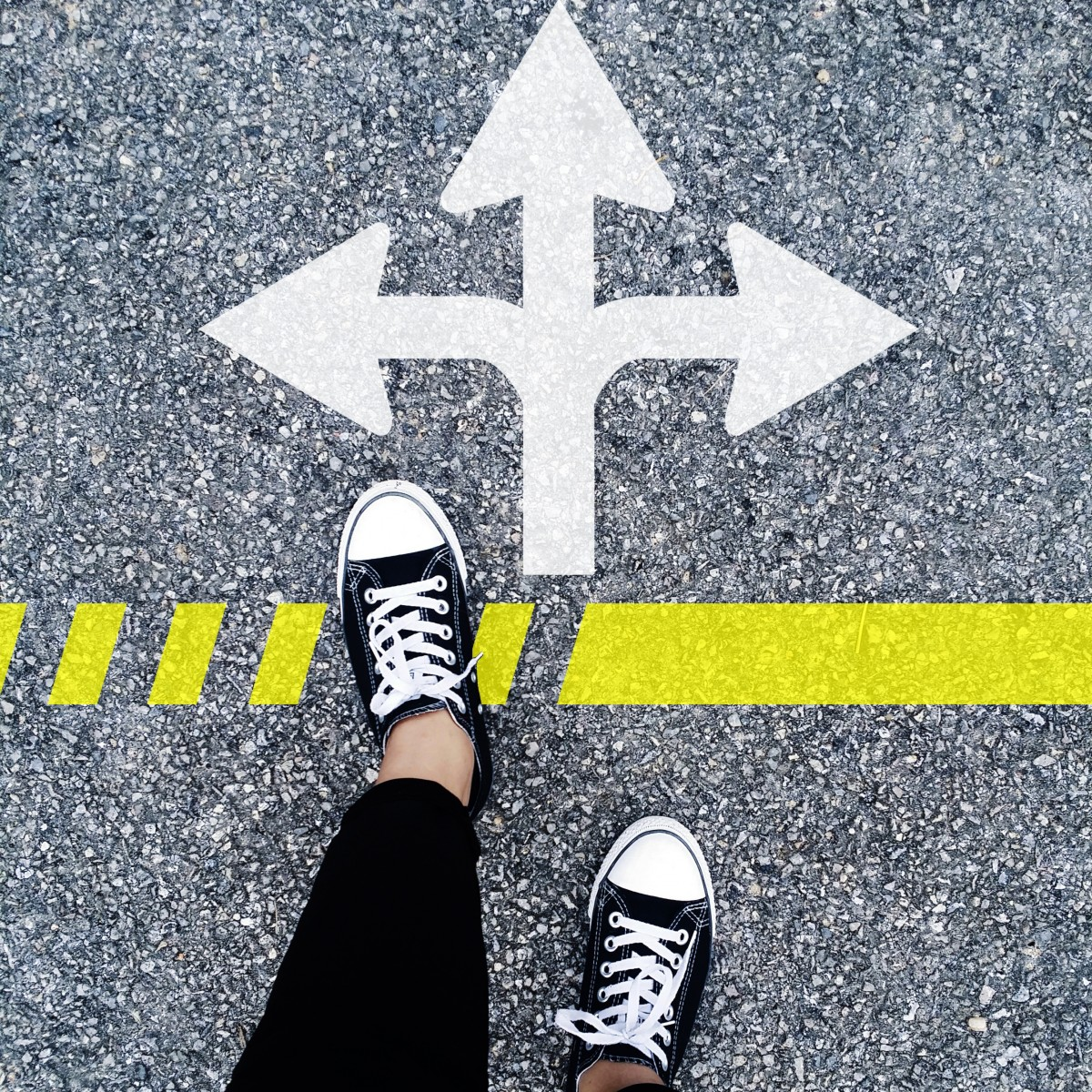 Voie Professionnelle, Voie Technologique, Voie Générale,Une voie de réussite pour chacun
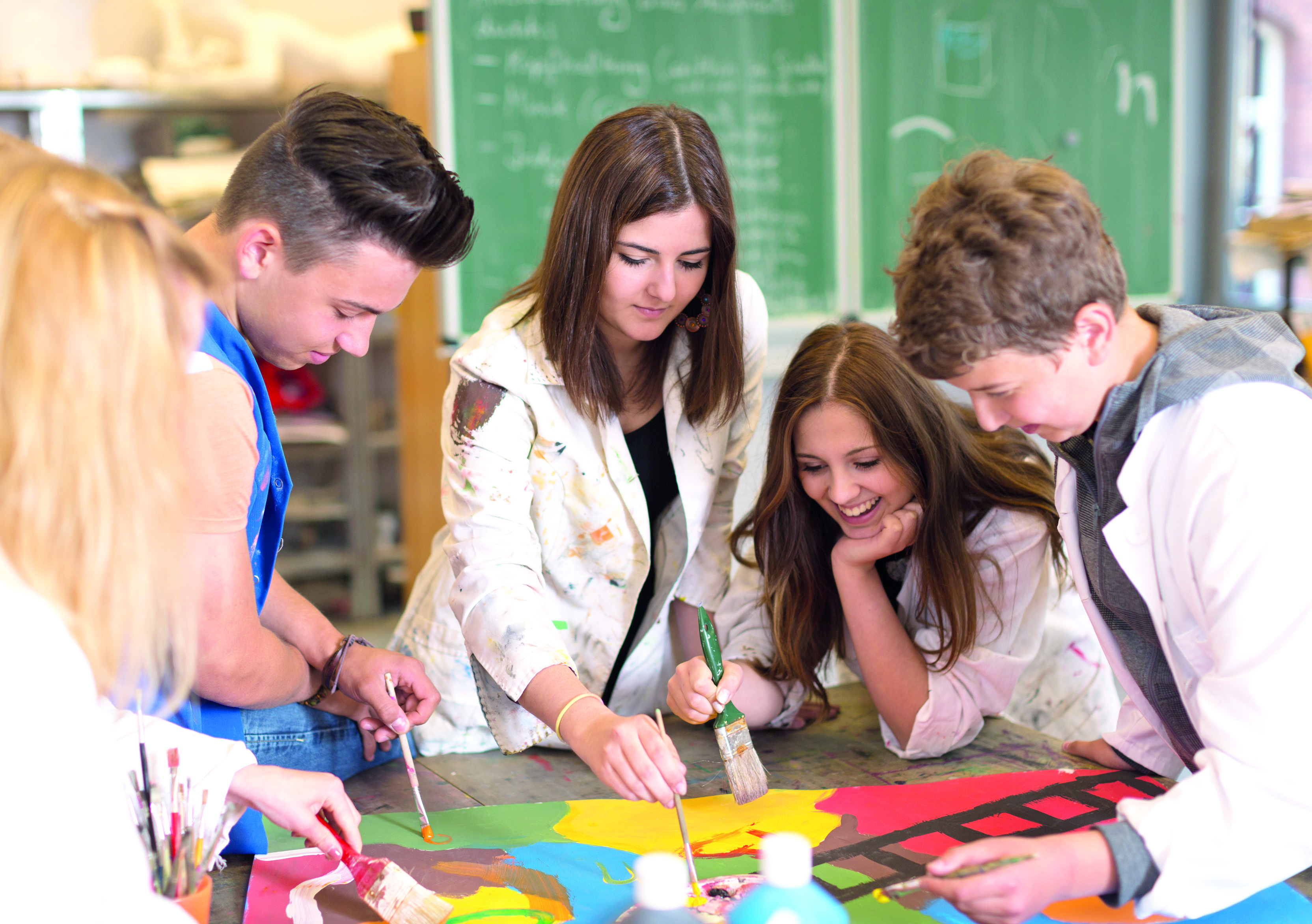 INSERTION PROFESSIONNELLE
Licences professionnelles,
DUT, BTS…
Universités,
Ecoles…
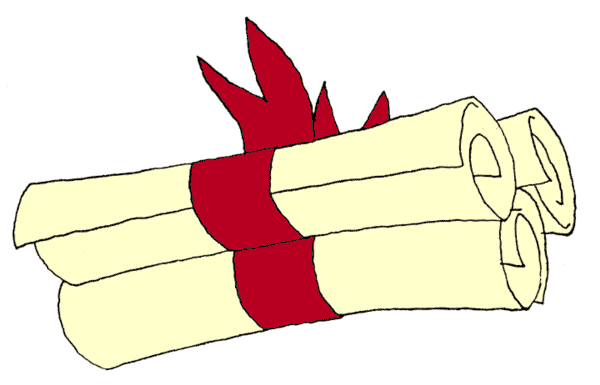 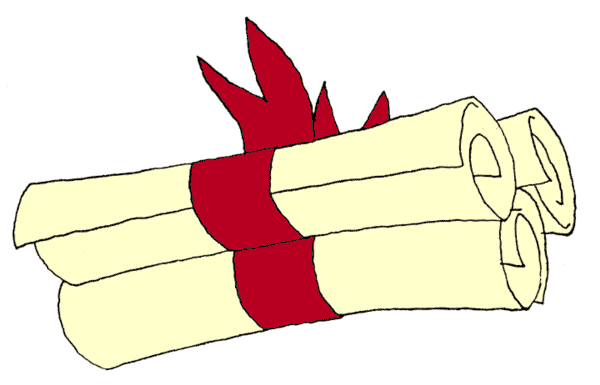 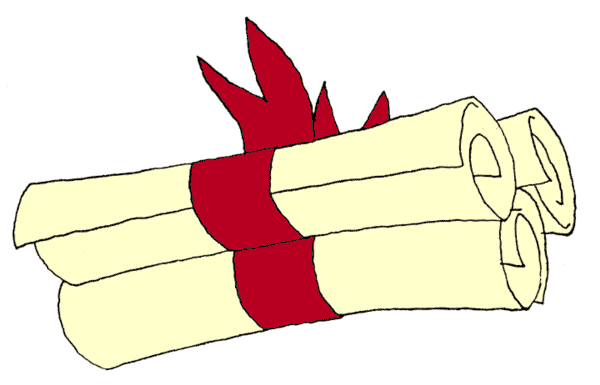 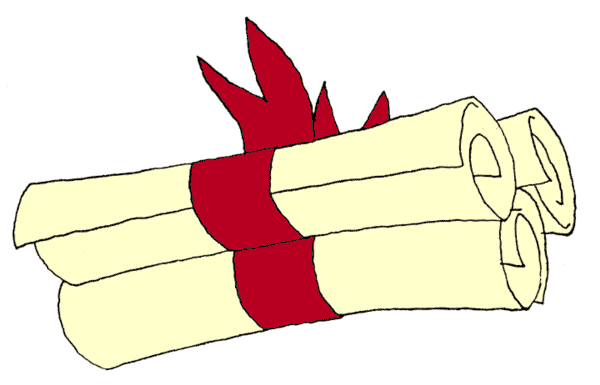 Terminale professionnelle
Terminale
générale
Terminale
technologique
1ère professionnelle
1ère générale
Première
technologique
2ème année CAP
1ère année CAP
2nde générale
et technologique
2nde professionnelle
Familles de métiers ou spécialités
3ème COLLEGE / 3ème PREPA PRO / 3ème SEGPA
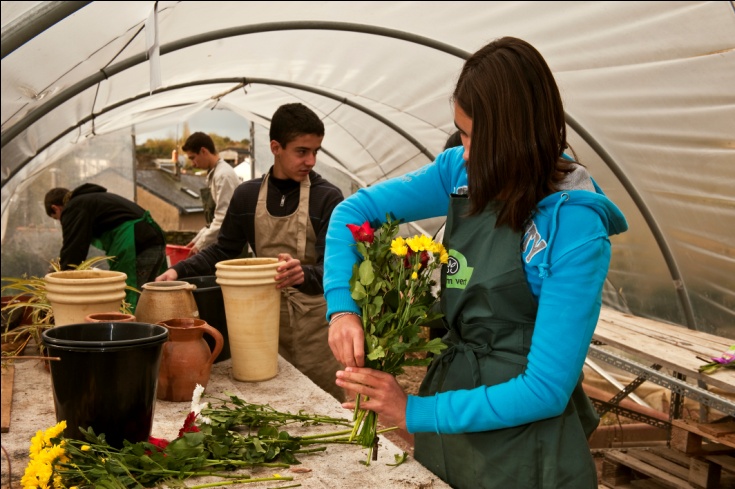 - 1 -
LA VOIE
PROFESSIONNELLE
PRÉPARER UN CAP 
OU UN BAC PROFESSIONNEL
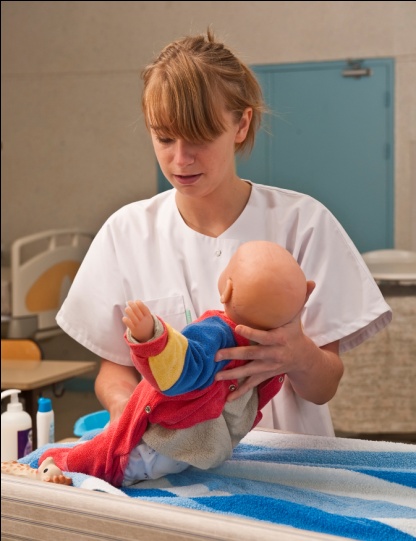 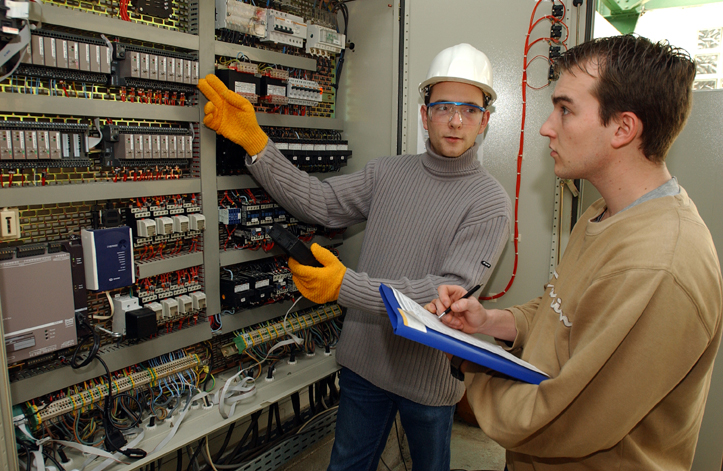 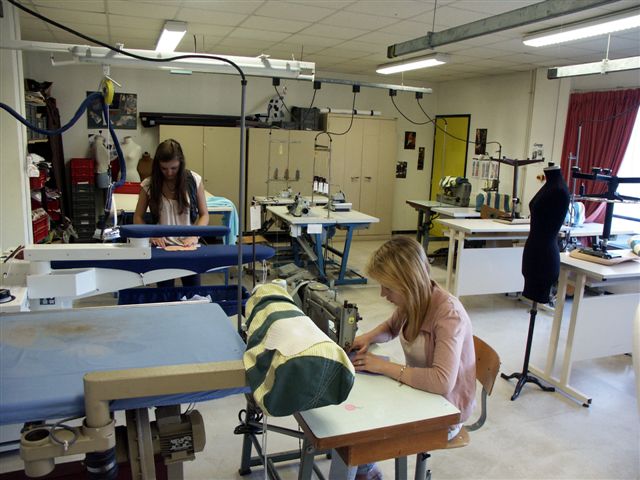 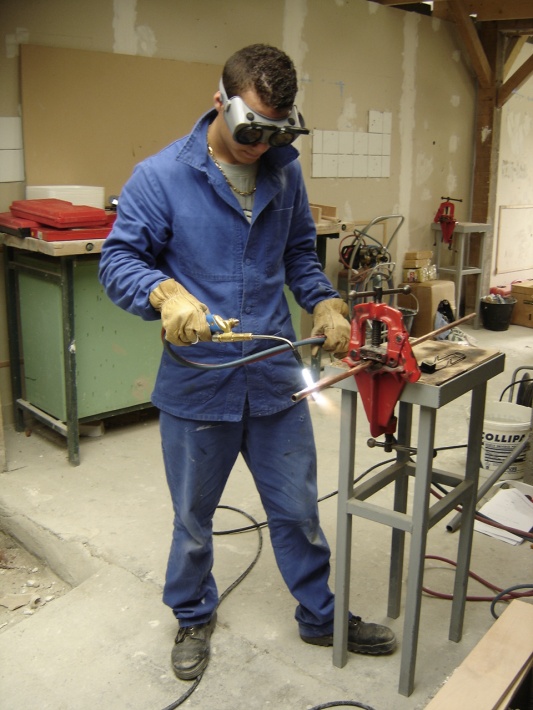 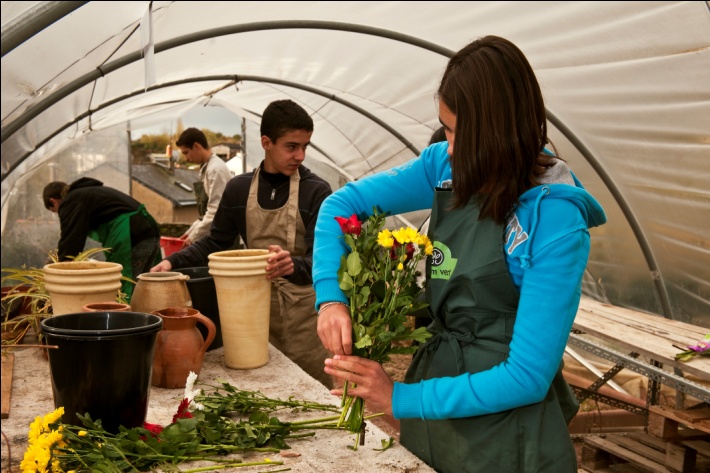 LA VOIE PROFESSIONNELLE,
VOIE DE LA RÉUSSITE
Un enseignement professionnel par des professionnels

Apprendre par le concret
Articuler savoirs et savoir-faire
S’intéresser aux métiers d’un secteur d’activités
Avoir un rythme et des conditions d’apprentissage différents
Intégrer le monde de l’entreprise
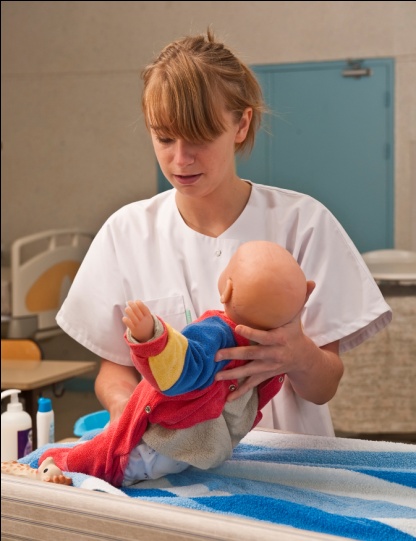 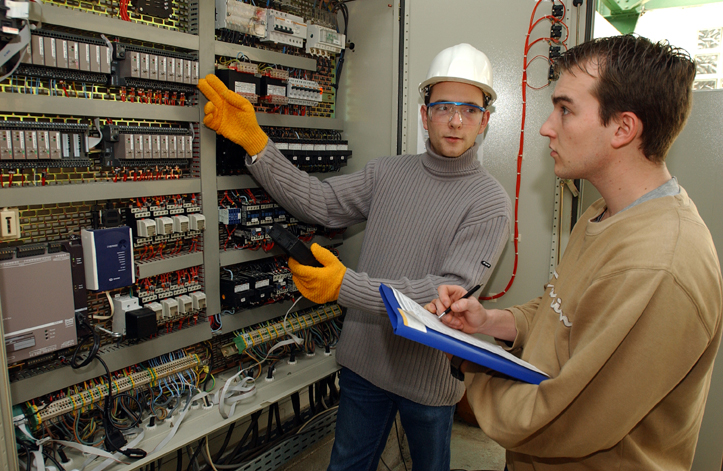 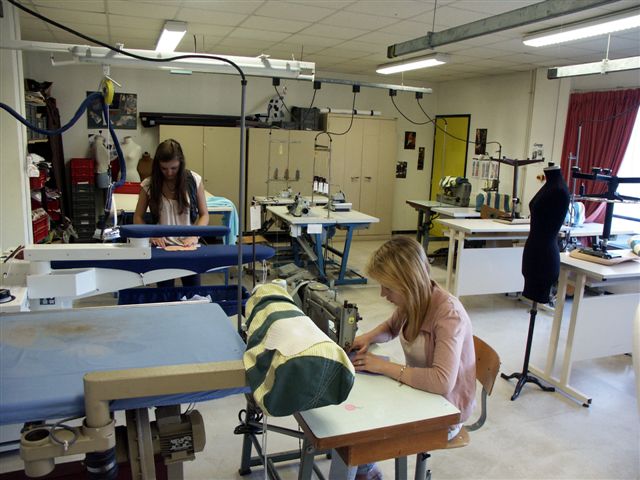 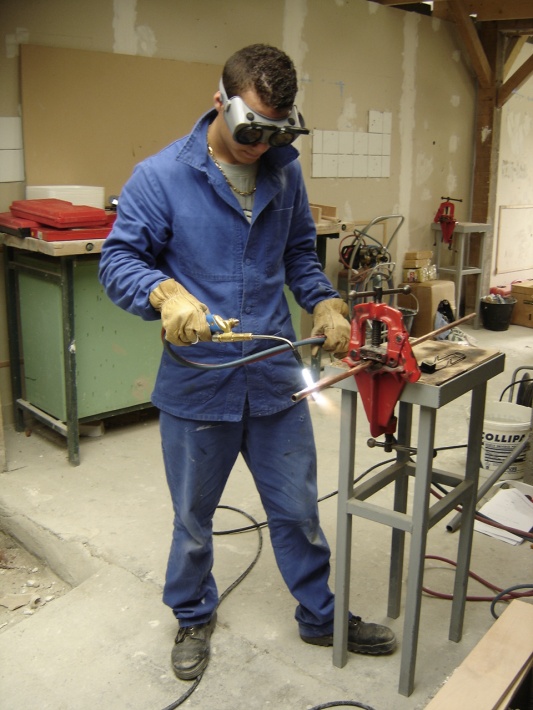 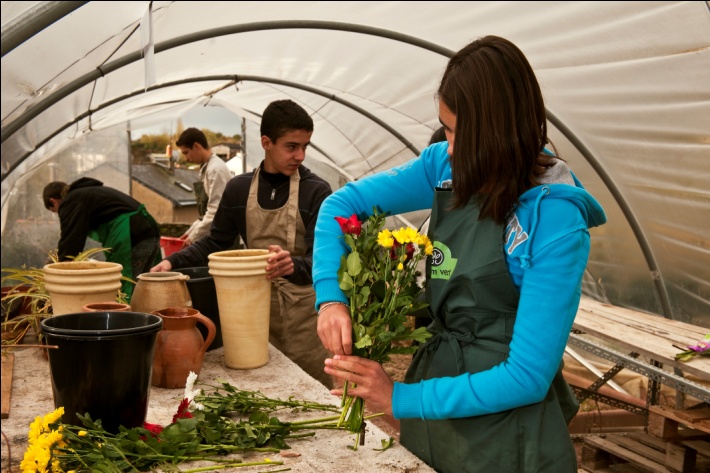 AU PROGRAMME D’UN BAC PRO
[Speaker Notes: Voir schéma du diaporama « officiel » EN avec diapo « Pauline et Noah »]
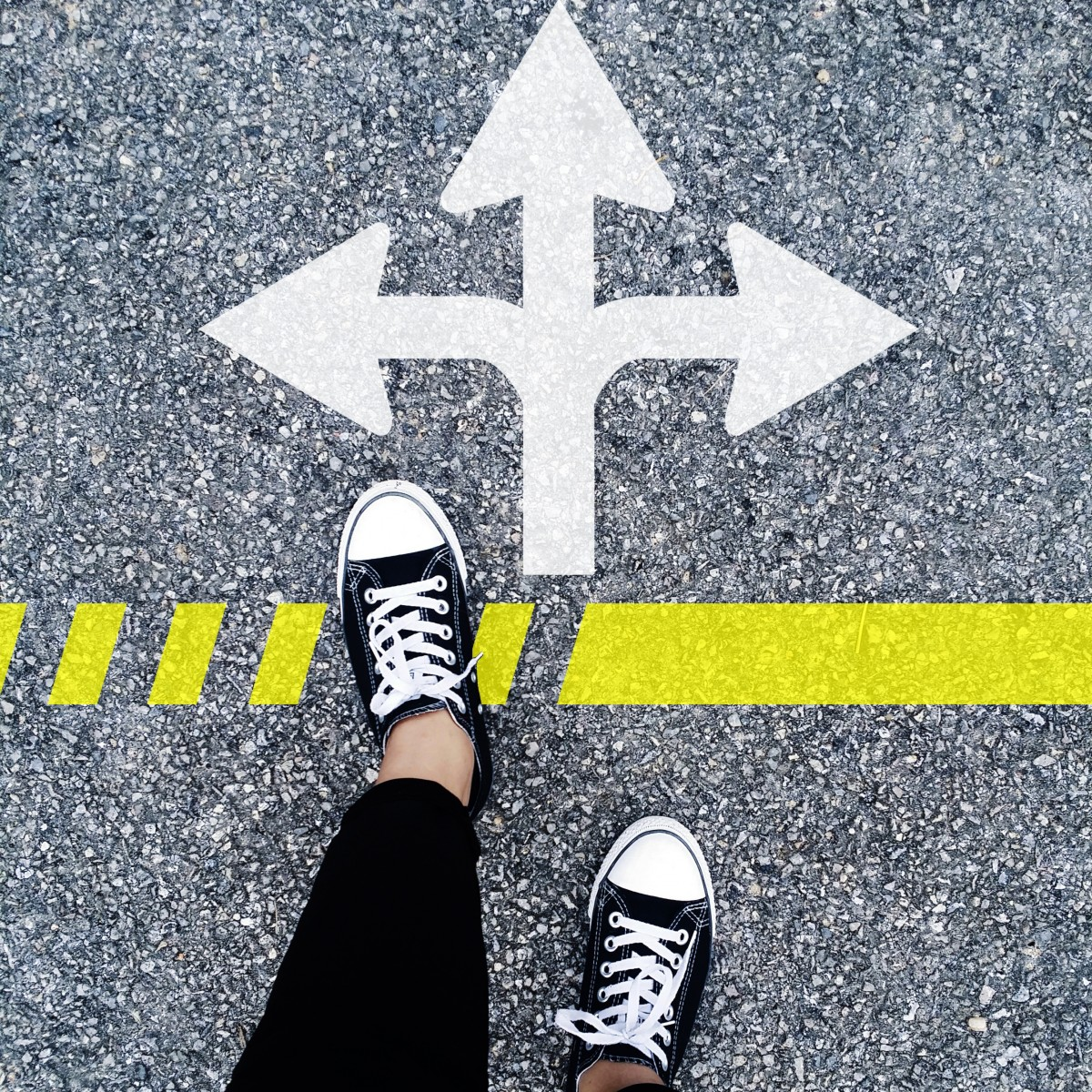 LE LYCÉE PROFESSIONNEL
L’APPRENTISSAGE
Autonomie

Maturité

Statut d’apprenti (salarié)

35h

Congés payés (5 semaines)
Accompagnement

Projet en construction

Enseignement général

Statut de lycéen
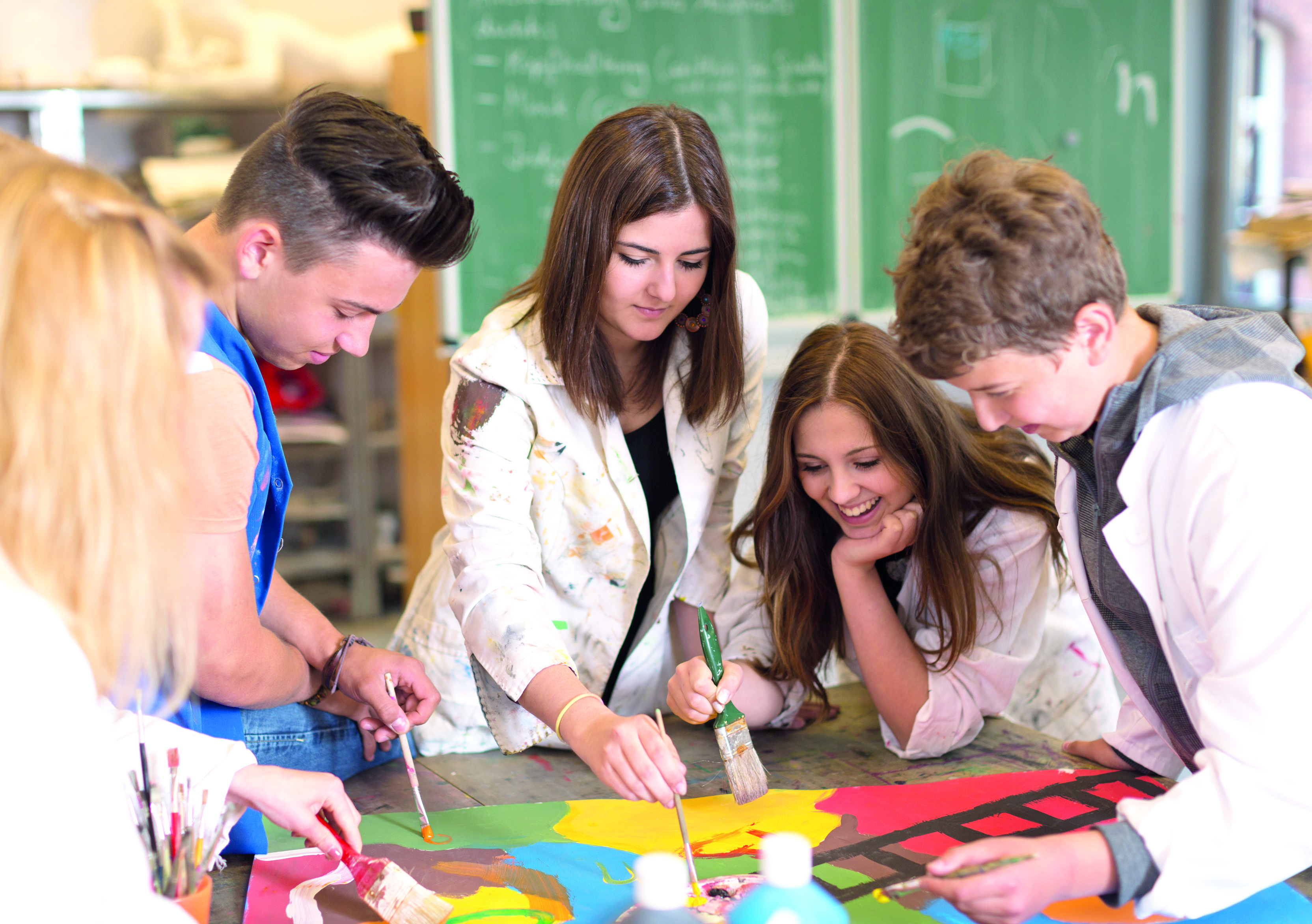 INSERTION PROFESSIONNELLE
Licences professionnelles,
DUT, BTS…
Universités,
Ecoles…
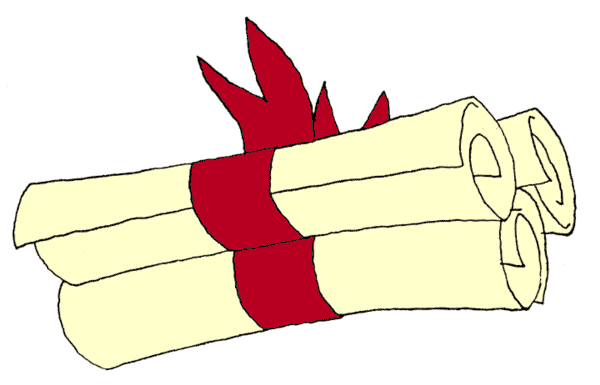 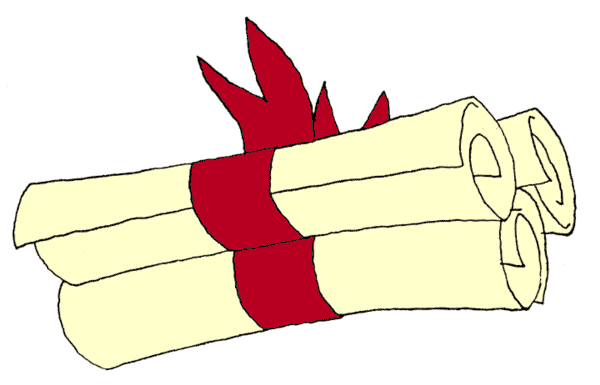 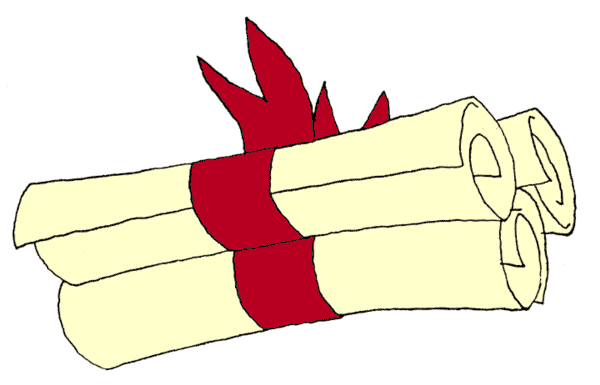 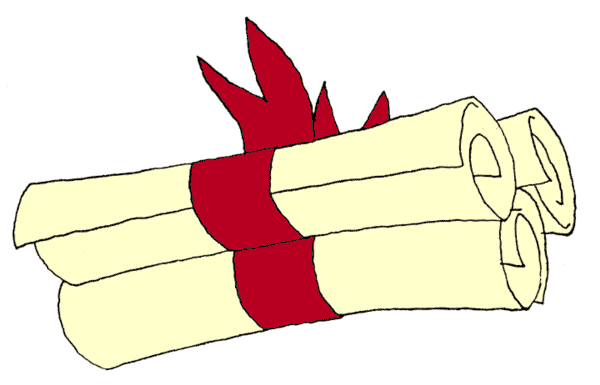 Terminale professionnelle
Terminale
générale
Terminale
technologique
1ère professionnelle
1ère générale
Première
technologique
2ème année CAP
1ère année CAP
2nde générale
et technologique
2nde professionnelle
Familles de métiers ou spécialités
3ème COLLEGE / 3ème PREPA PRO / 3ème SEGPA
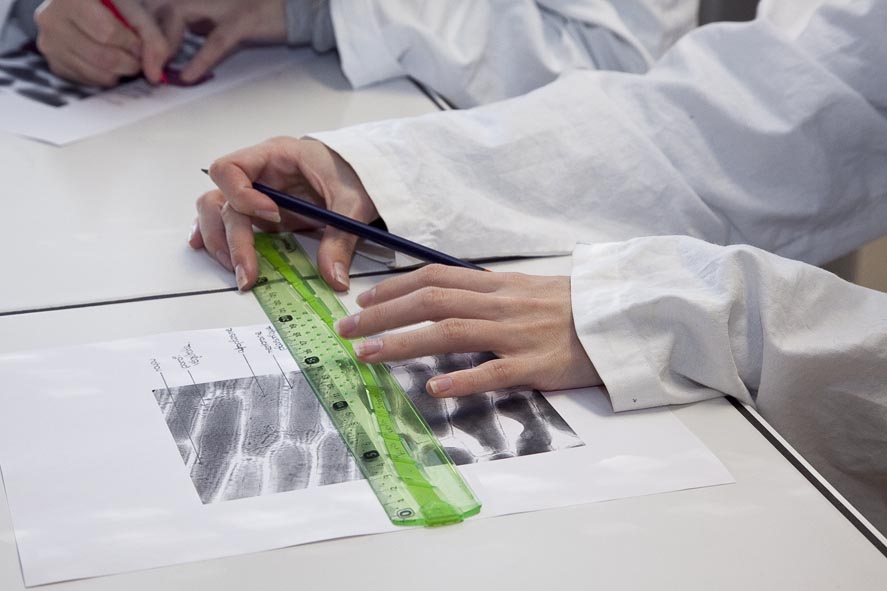 - 2 -
LA VOIE
GÉNÉRALE ET TECHNOLOGIQUE
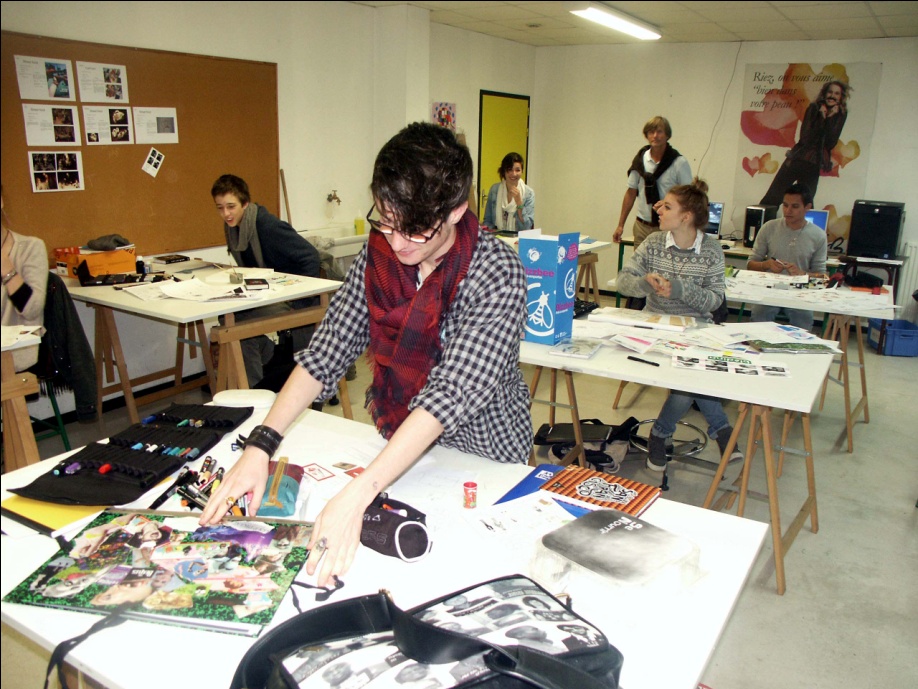 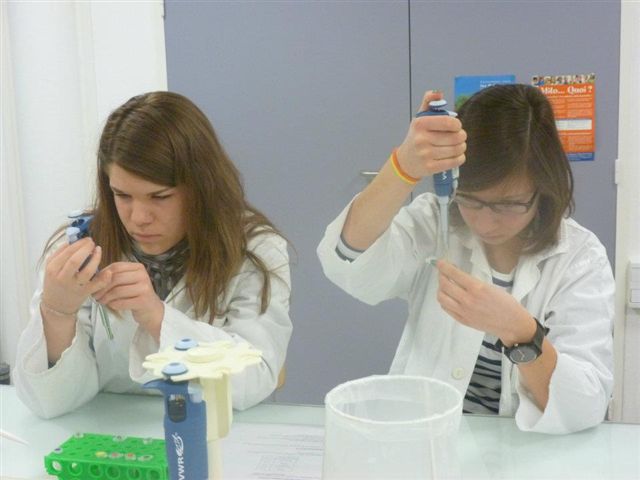 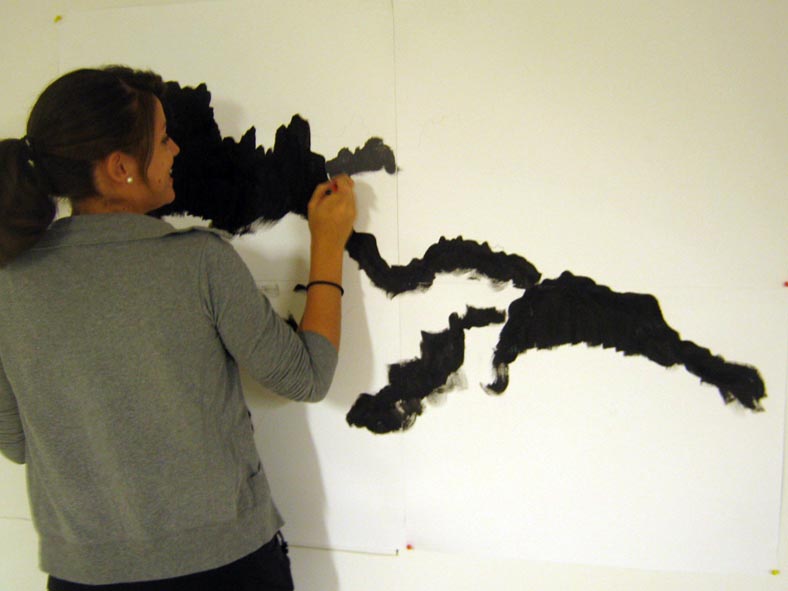 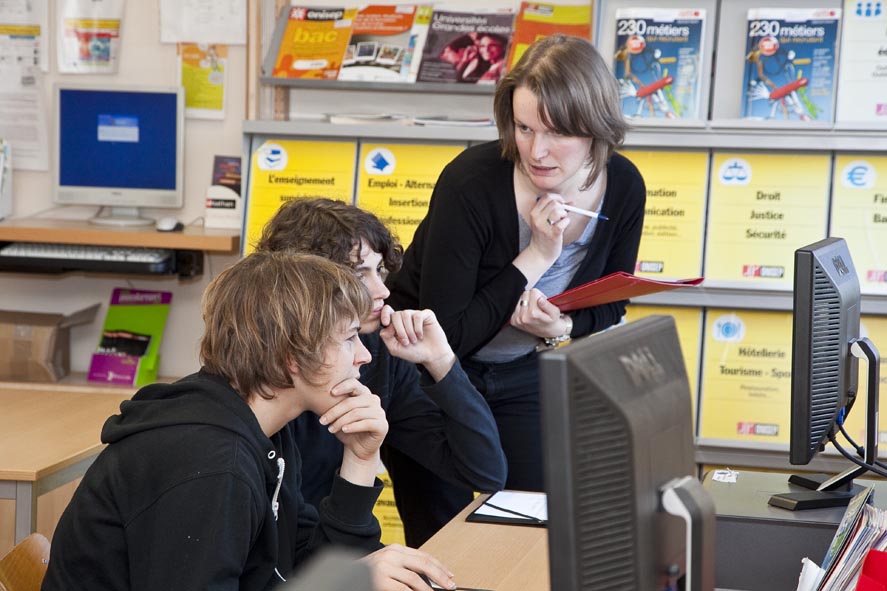 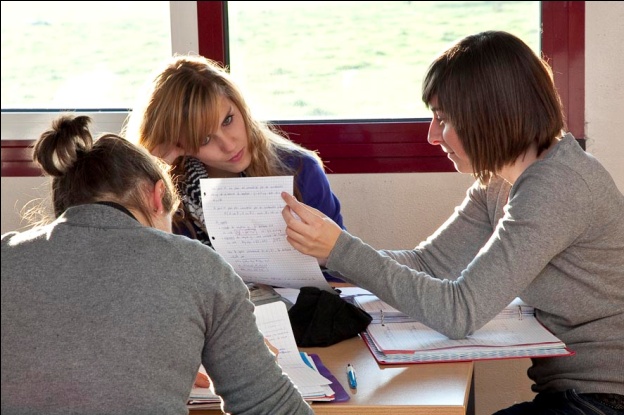 LA VOIE GÉNÉRALE ET TECHNOLOGIQUE,
VOIE DE LA RÉUSSITE
Envisager des études supérieures.
Travailler sur des concepts
Souhaiter développer sa culture générale.
Aimer développer sa pensée à l’écrit et à l’oral.
LA SECONDE Générale et Technologique est de nouveau une classe d’orientation.
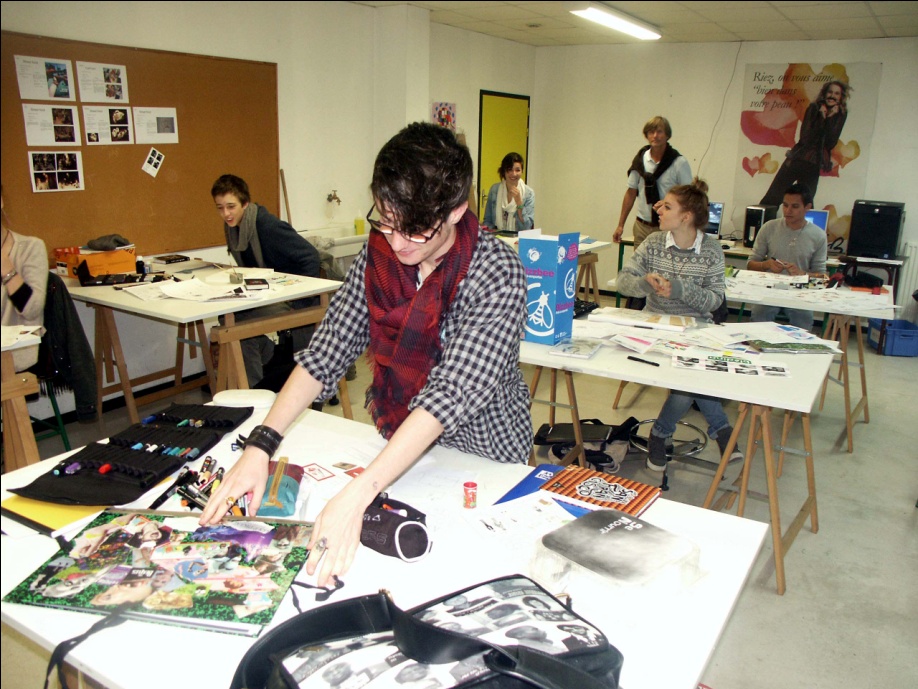 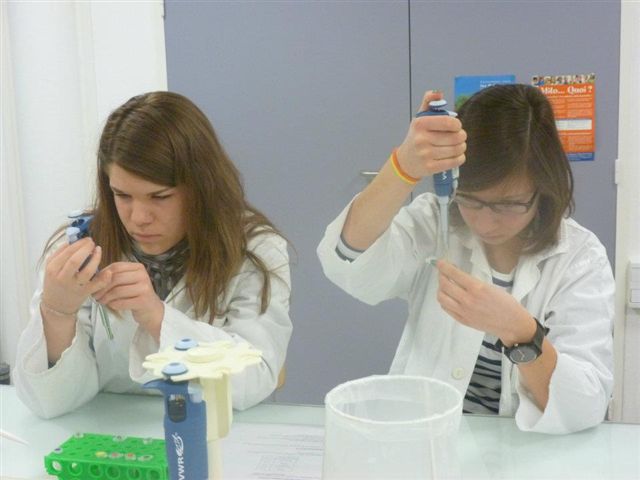 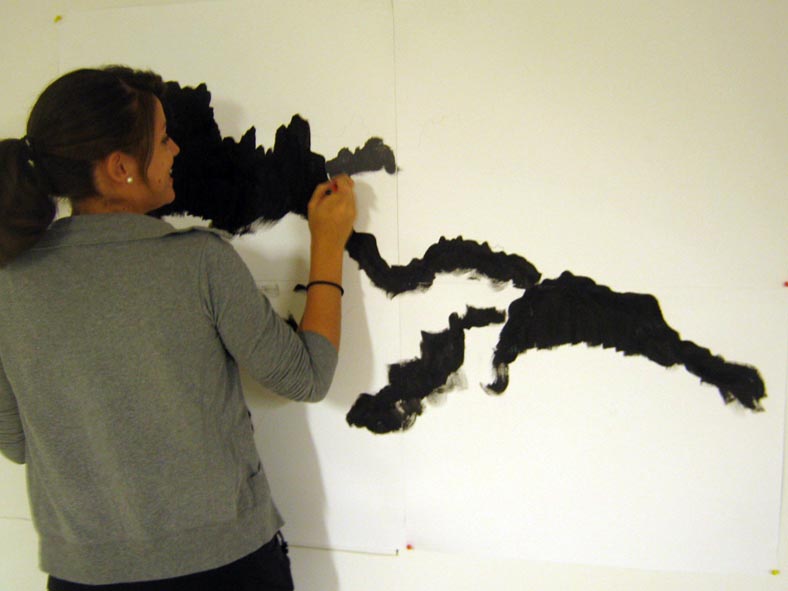 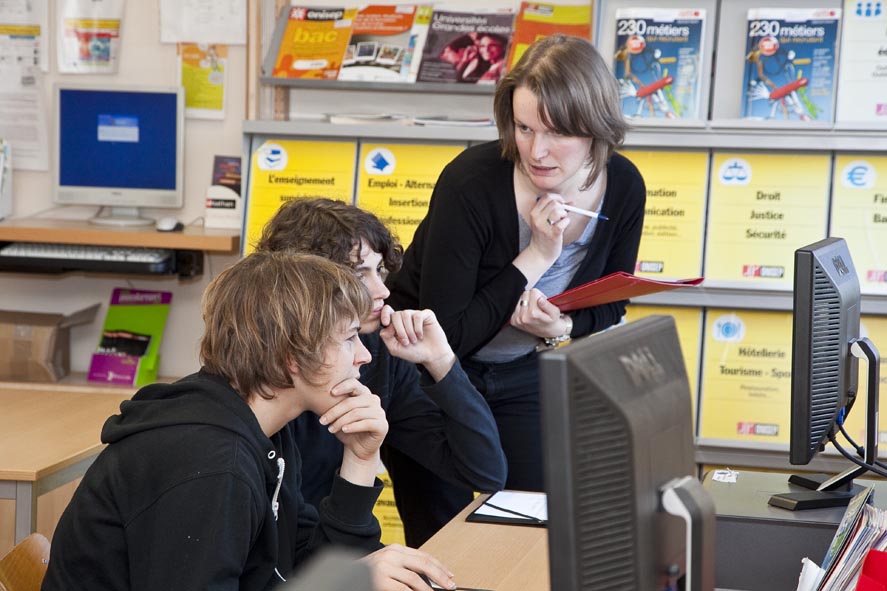 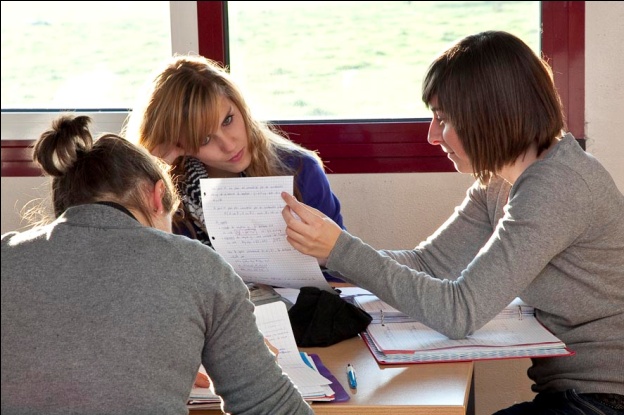 AU PROGRAMME D’UNE SECONDE 
GÉNÉRALE ET TECHNOLOGIQUE
Possibilité de préparer une mention européenne au BAC dans les établissements qui la proposent.
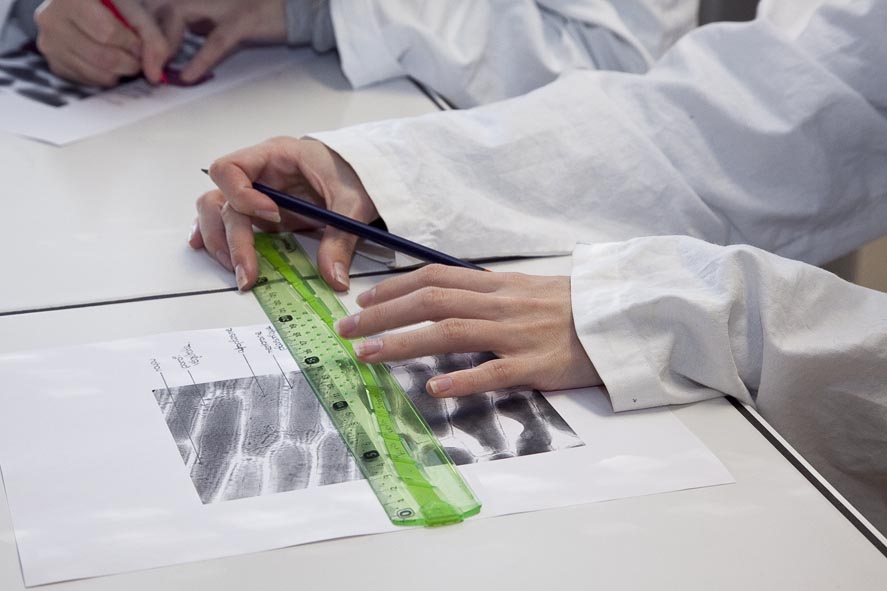 Biotechnologies (1,5h)
Management et gestion (1,5h)
Santé et social (1,5h)
Sciences et laboratoire (1,5h)
Sciences de l’ingénieur (1,5h)
Création et innovations technologiques (1,5h)
Création et culture-design (6h)
Hippologie et équitation  (3h - Ets agri)
Pratiques sociales et culturelles (3h - Ets agri)
Pratiques professionnelles (3h - Ets agri)
Ateliers artistiques (72h/an)
LES ENSEIGNEMENTS 

OPTIONNELS

TECHNOLOGIQUES
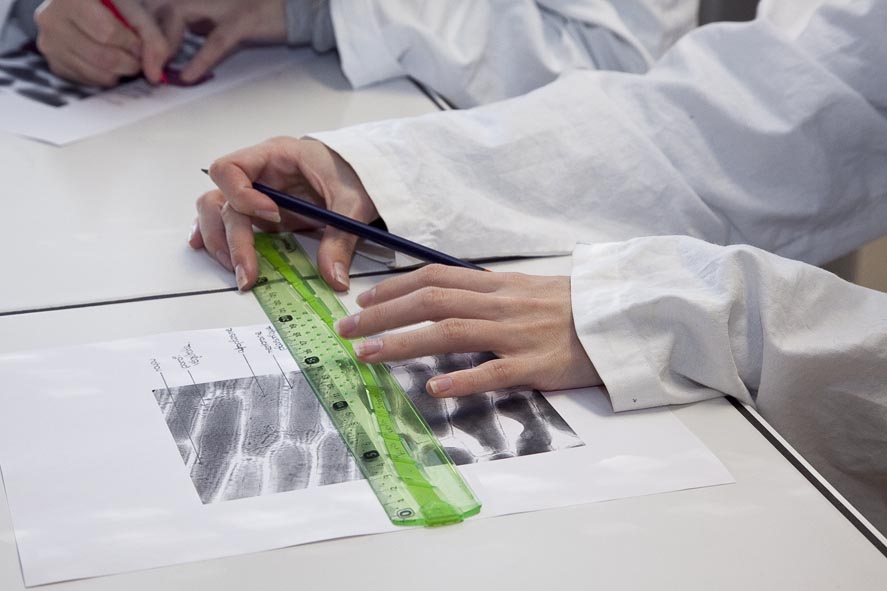 Grec ancien
Latin
LV3
Arts (théâtre / cinéma-audiovisuel / arts plastiques / musique / danse)
Histoire des arts
EPS
Arts du cirque (6h)
Ecologie – agronomie-territoire et développement durable (Ets agri)

UN CAS PARTICULIER : 
Seconde spécifique Hôtellerie-Restauration
LES ENSEIGNEMENTS 

OPTIONNELS

GENERAUX (3H)
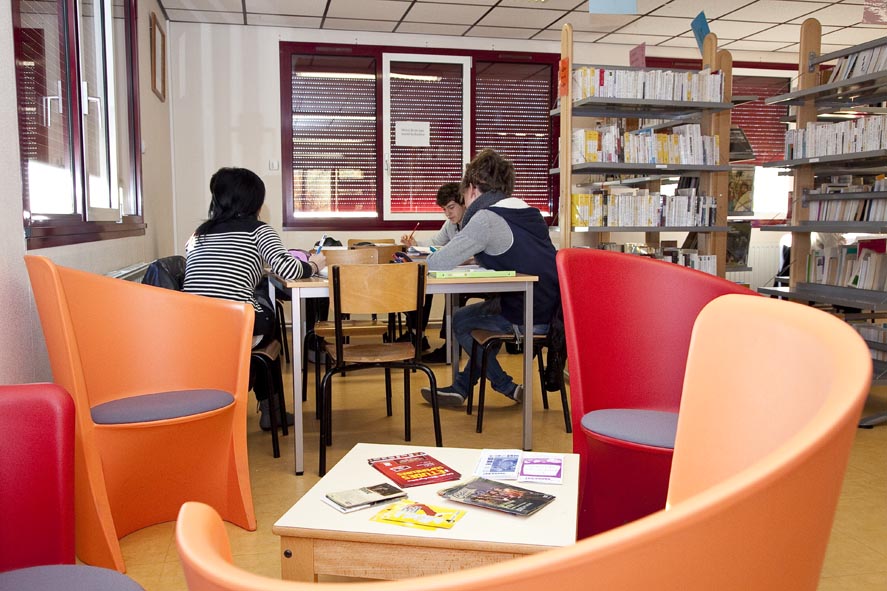 LES BACCALAURÉATS TECHNOLOGIQUES :
DIVERS ET NOMBREUX
SCIENCES ET TECHNOLOGIES DU MANAGEMENT ET DE LA GESTION (STMG)
Sacré Cœur La Salle ANGERS / Sainte Marie CHOLET / Champ Blanc LE LONGERON / Saint Louis SAUMUR / Bourg Chevreau SEGRE / 
Saint Aubin La Salle SAINT SYLVAIN D’ANJOU
SCIENCES ET TECHNOLOGIES DE LA SANTÉ ET DU SOCIAL (ST2S)
Mongazon ANGERS / Jeanne Delanoue CHOLET / Les Ardilliers SAUMUR / Bourg Chevreau SEGRE
SCIENCES ET TECHNOLOGIES DE L’INDUSTRIE ET DU DÉVELOPPEMENT DURABLE (STI2D)
Dom Sortais BEAUPREAU  / Saint Aubin La Salle SAINT SYLVAIN D’ANJOU
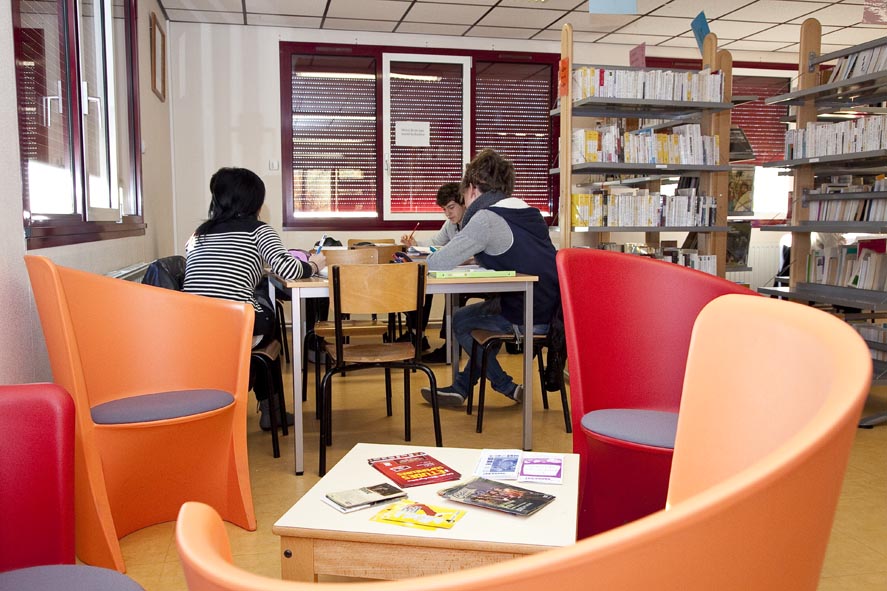 LES BACCALAURÉATS TECHNOLOGIQUES :
DIVERS ET NOMBREUX
SCIENCES ET TECHNOLOGIES DU LABORATOIRE (STL)
Saint Benoît Université ANGERS / Bourg Chevreau SEGRE
SCIENCES ET TECHNOLOGIES DU DESIGN ET DES ARTS APPLIQUÉS (STD2A)
Jeanne Delanoue CHOLET
SCIENCES ET TECHNOLOGIES DE L’AGRONOMIE ET DU VIVANT (STAV)
Lycée agricole de Pouillé LES PONTS DE CÉ
SCIENCES ET TECHNOLOGIES DE L’HÔTELLERIE ET DE LA RESTAURATION (STHR)
Lycée Jeanne Delanoue CHOLET
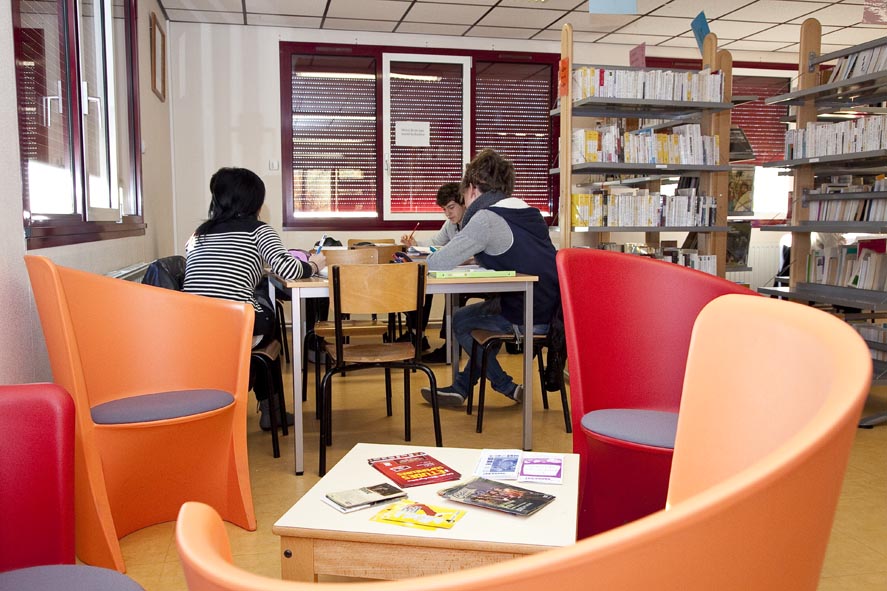 LE BACCALAURÉAT GENERAL
UN PARCOURS A CONSTRUIRE…
UN TRONC COMMUN 

DES ENSEIGNEMENTS DE SPECIALITE (3 en première et 2 en terminale)

DES ENSEIGNEMENTS OPTIONNELS
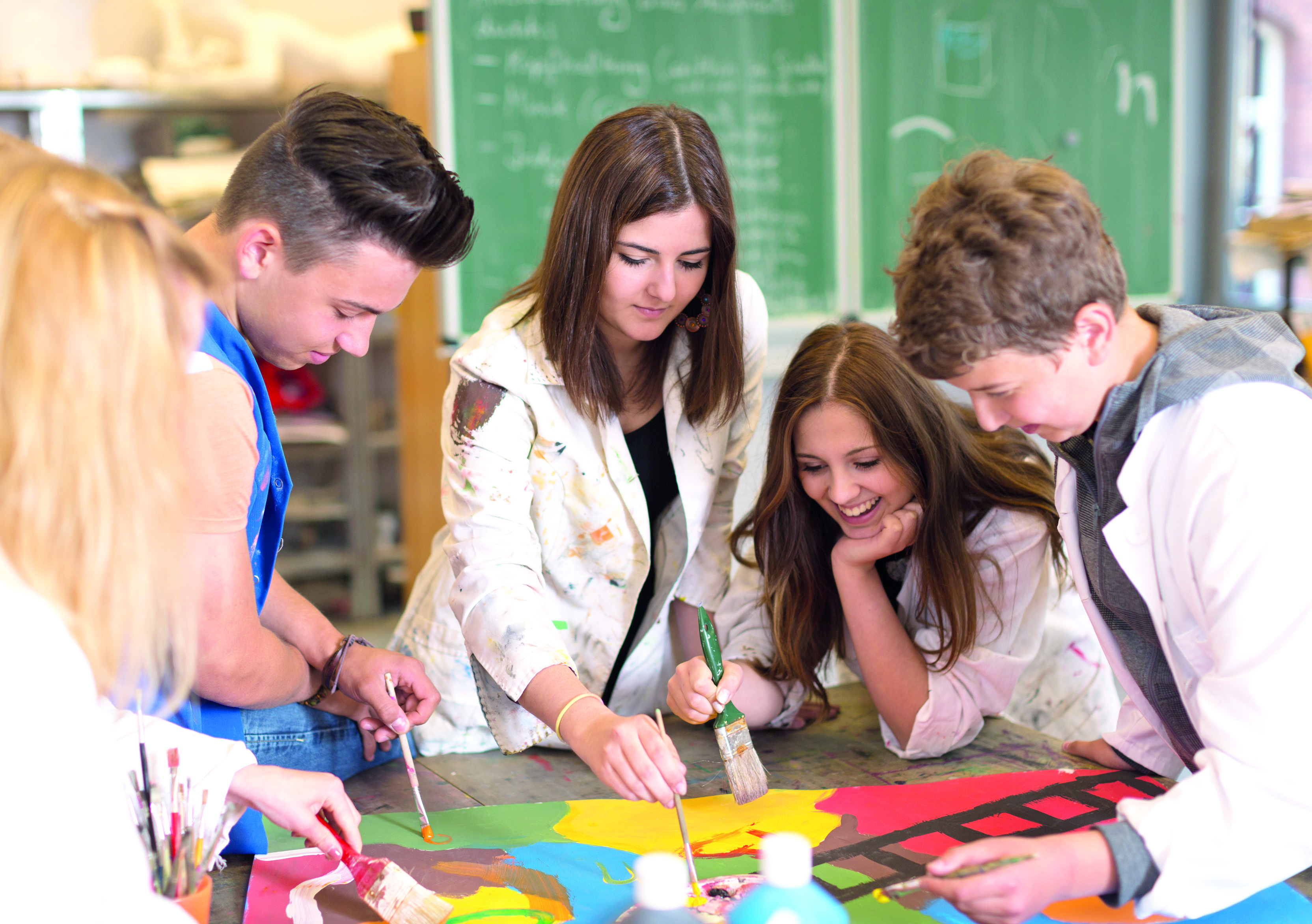 INSERTION PROFESSIONNELLE
Licences professionnelles,
DUT, BTS…
Universités,
Ecoles…
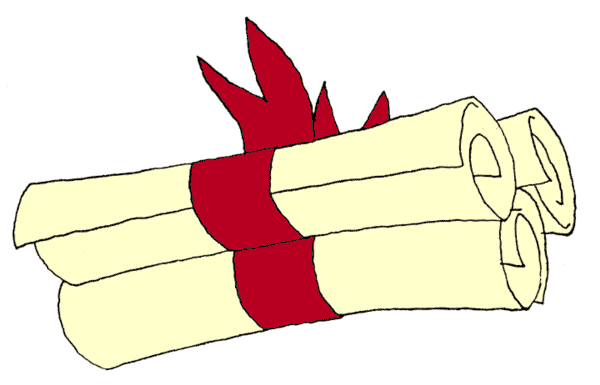 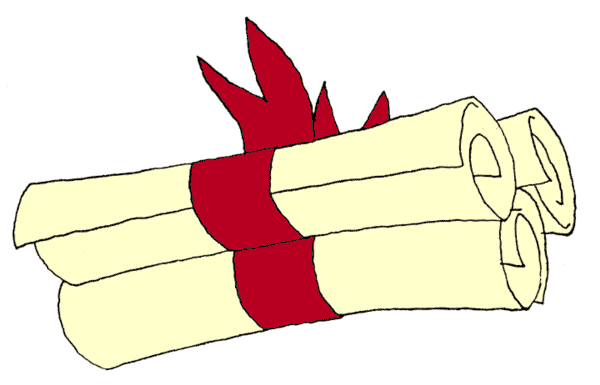 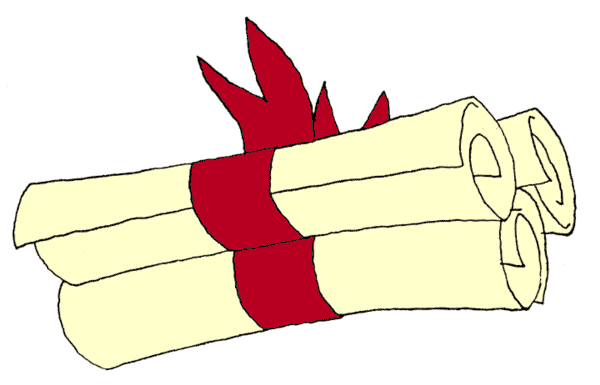 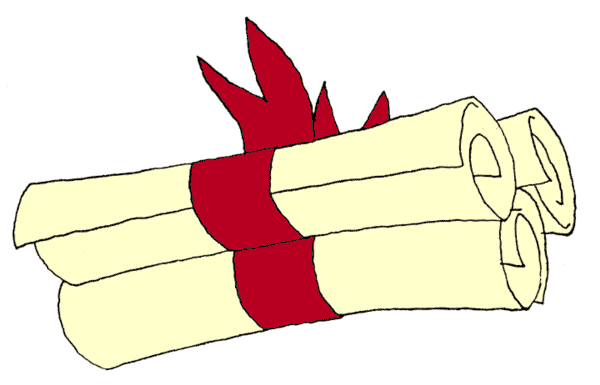 Terminale professionnelle
Terminale
générale
Terminale
technologique
1ère professionnelle
1ère générale
Première
technologique
2ème année CAP
1ère année CAP
2nde générale
et technologique
2nde professionnelle
Familles de métiers ou spécialités
3ème COLLEGE / 3ème PREPA PRO / 3ème SEGPA
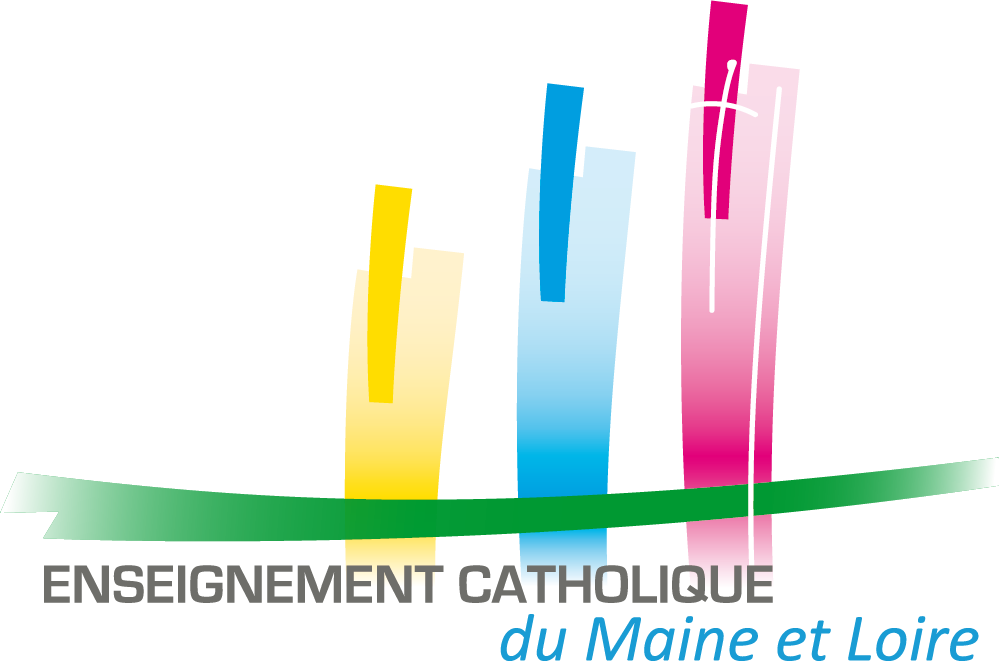 LES SPÉCIFICITÉS
DE L’ENSEIGNEMENT CATHOLIQUE
LIBRE CHOIX

ACCUEIL INDIVIDUALISÉ (ENTRETIEN INDIVIDUEL)

ACCOMPAGNEMENT

LE PROJET DU JEUNE EST PREMIER

RELATION DE CONFIANCE

FAIRE GRANDIR EN HUMANITÉ
[Speaker Notes: REPRENDRE LE LOGO EC 49 + COULEURS]
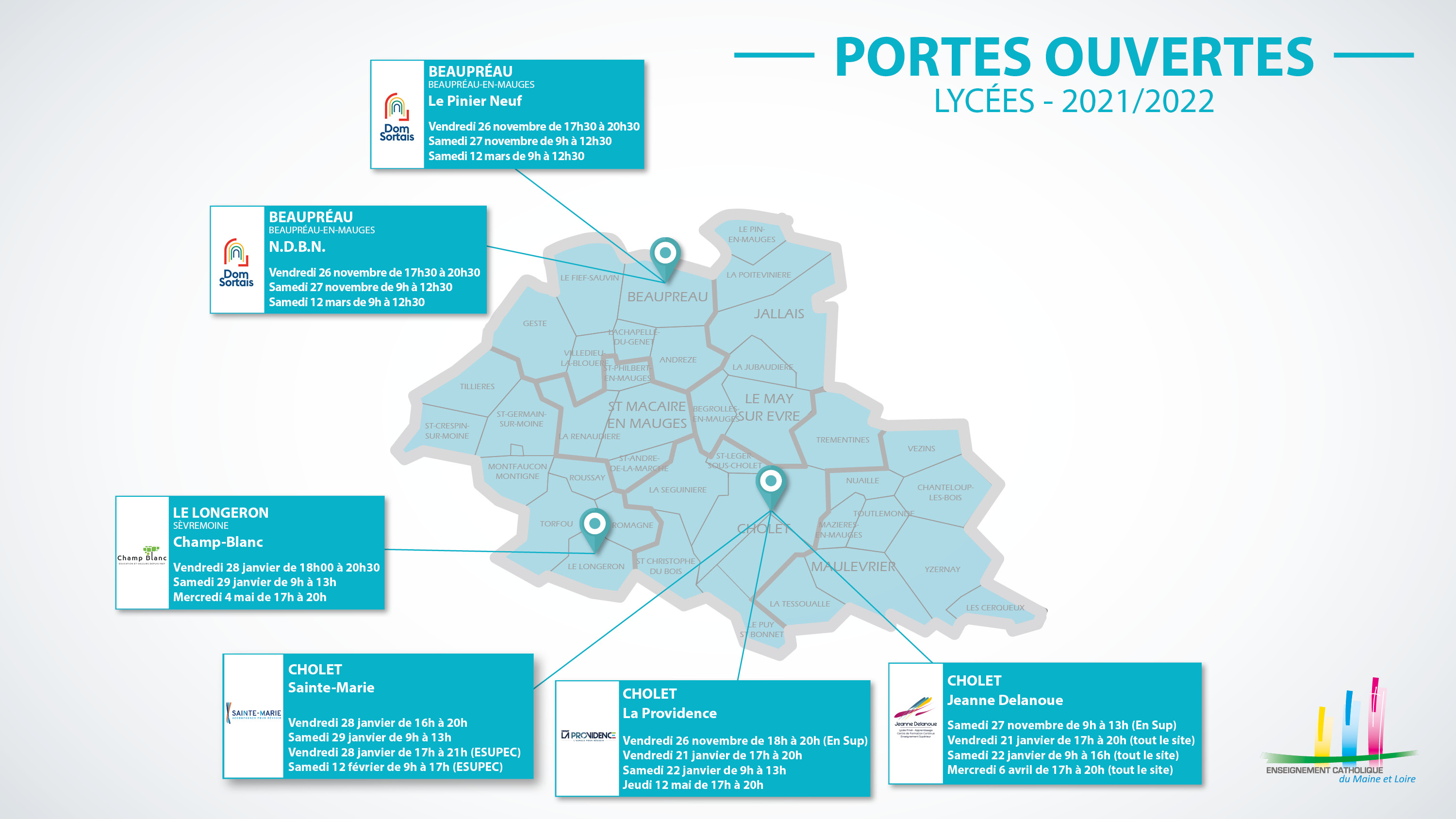 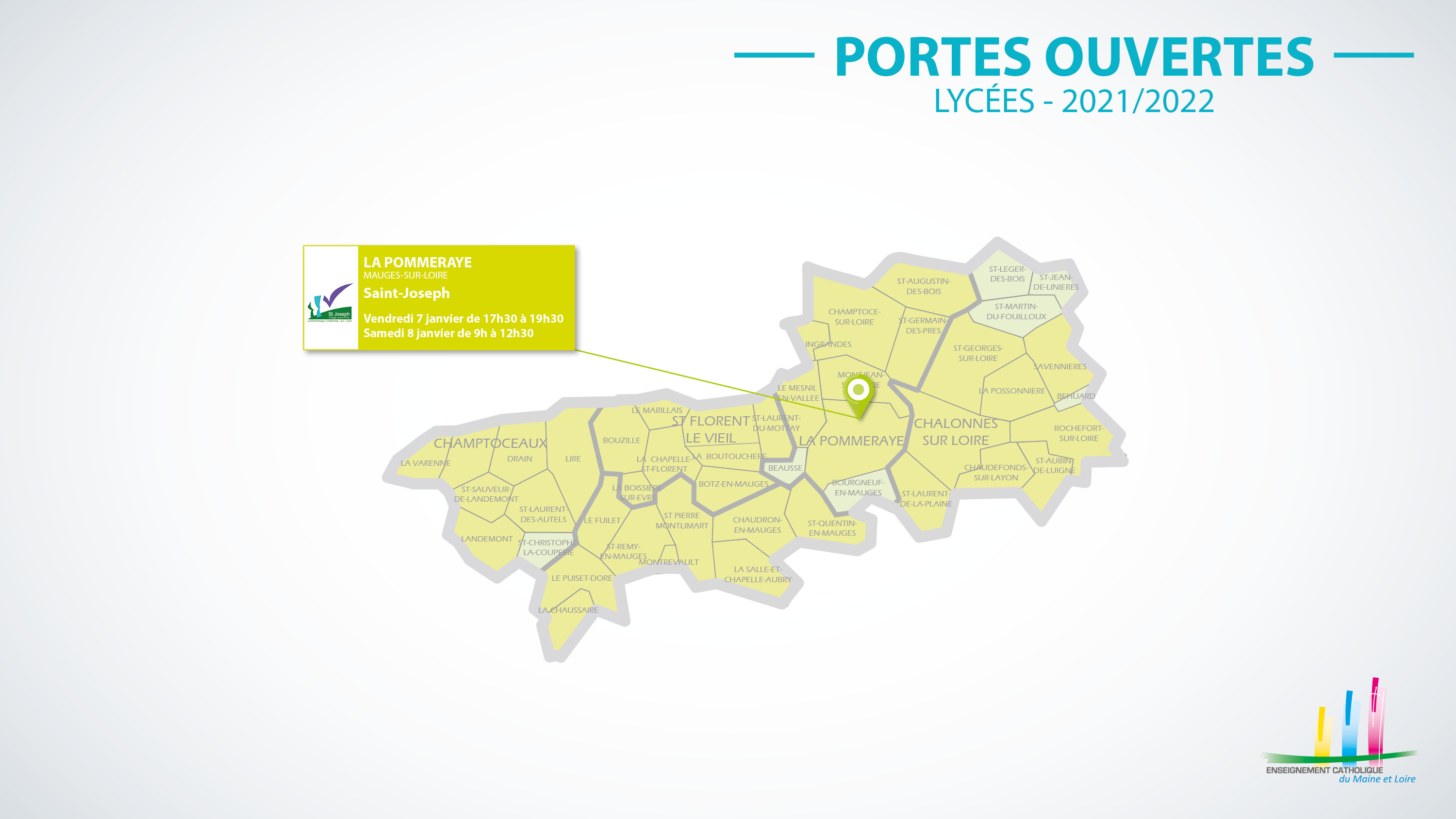 [Speaker Notes: CARTE DES PO LYCÉES PAR TERRITOIRE]
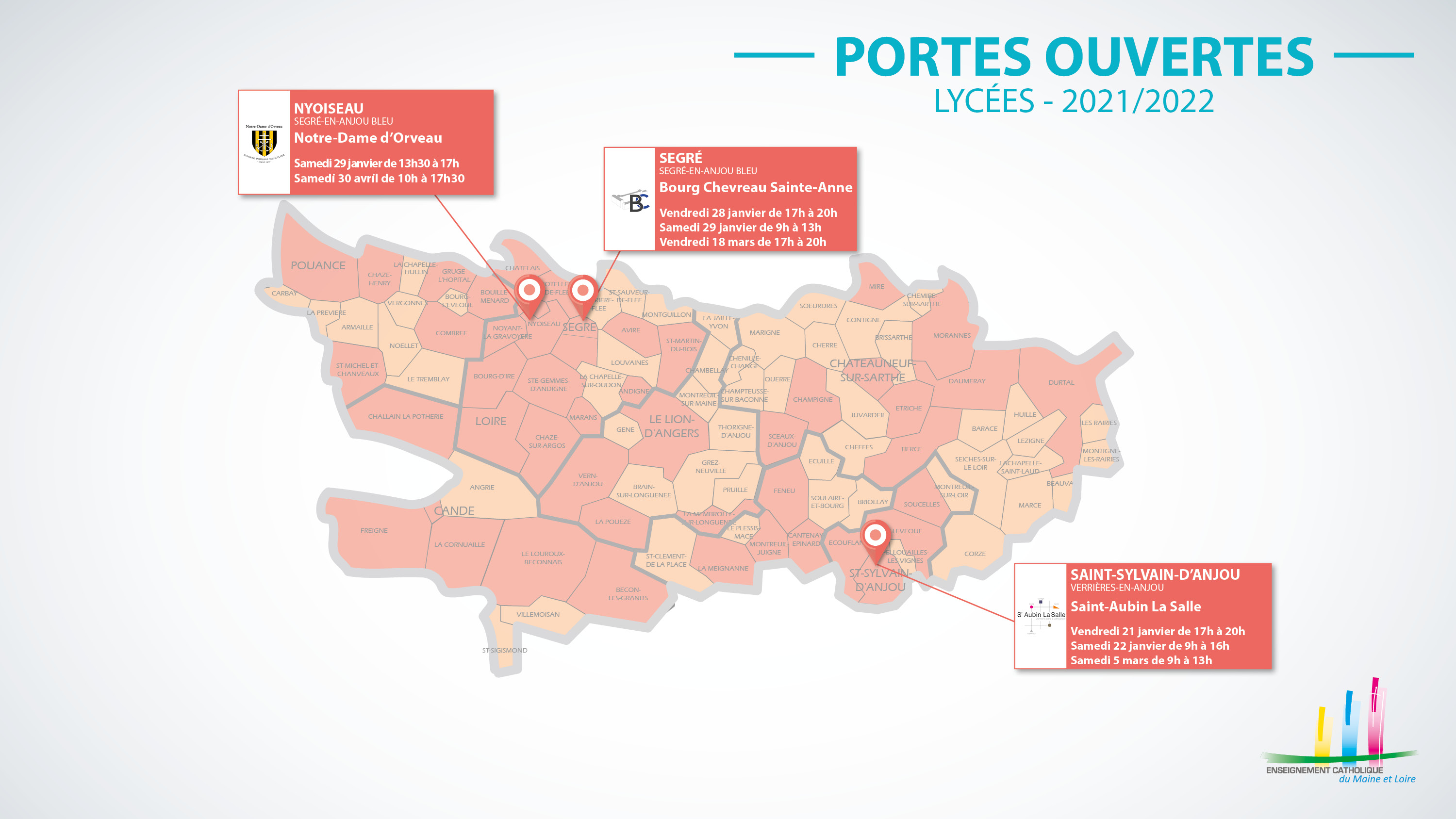 [Speaker Notes: CARTE DES PO LYCÉES PAR TERRITOIRE]
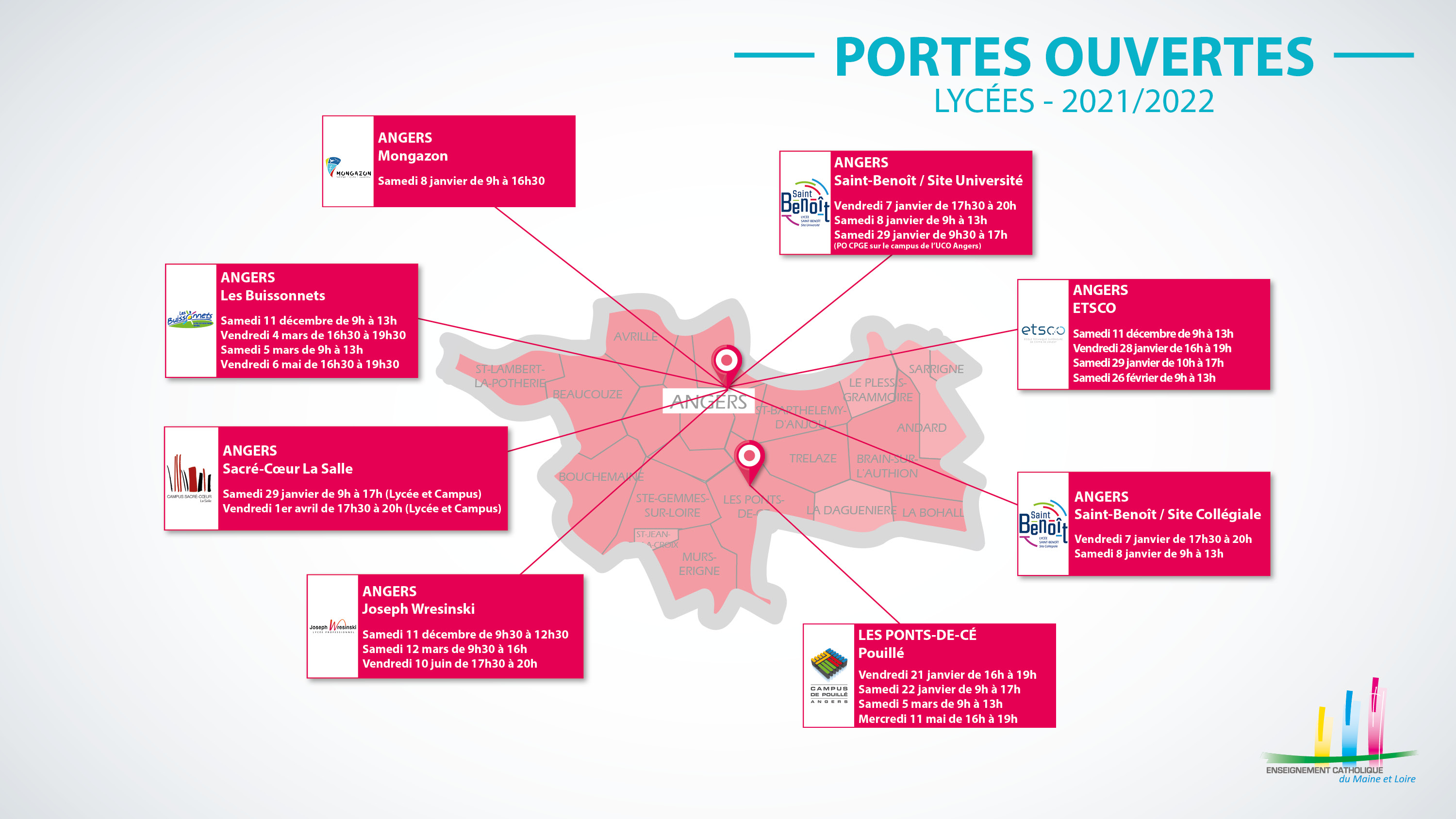 [Speaker Notes: CARTE DES PO LYCÉES PAR TERRITOIRE]
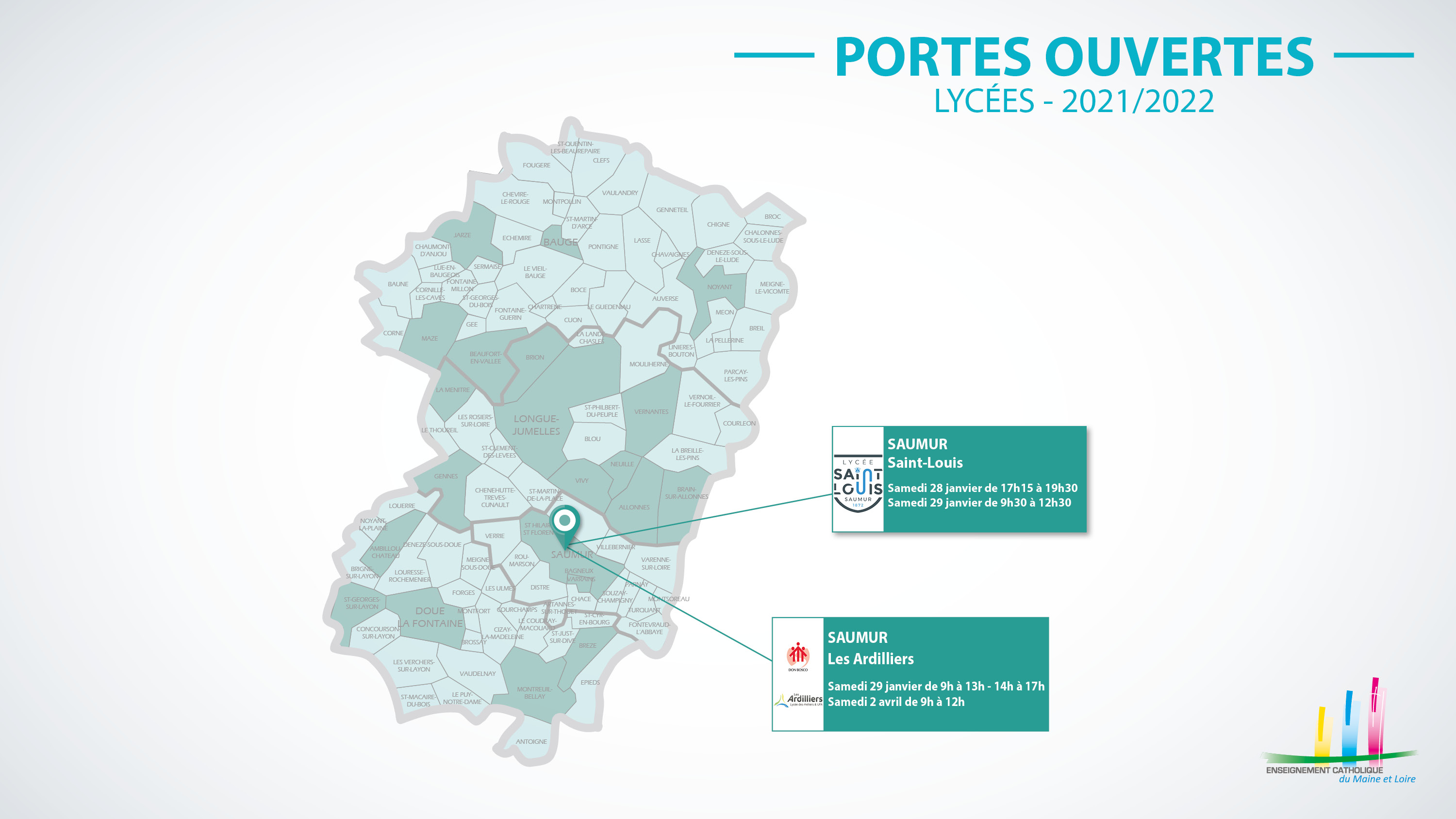 [Speaker Notes: CARTE DES PO LYCÉES PAR TERRITOIRE]
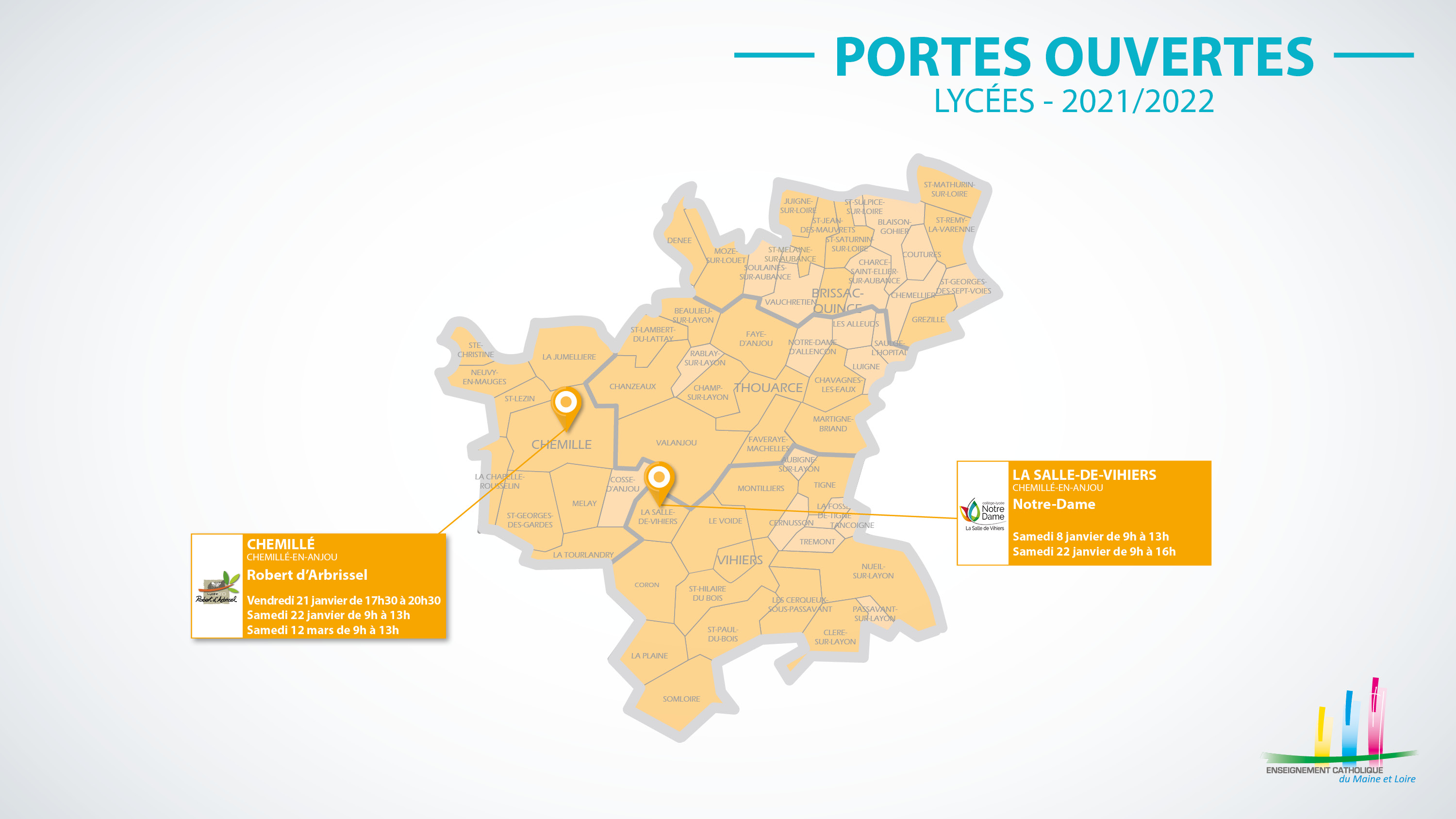 [Speaker Notes: CARTE DES PO LYCÉES PAR TERRITOIRE]